Муниципальное бюджетное дошкольное образовательное учреждение                               «Детский сад комбинированного вида № 2» городского округа Самара
ИНТЕРЕСНЫЕ ФАКТЫ О МИКРОРАЙОНЕ «КРУТЫЕ
КЛЮЧИ»
ОТ ЗНАЙКИ
Подготовили: 
Харлан О.С., учитель - дефектолог, Веремеенко Н.В., воспитатель
Самара, 2022
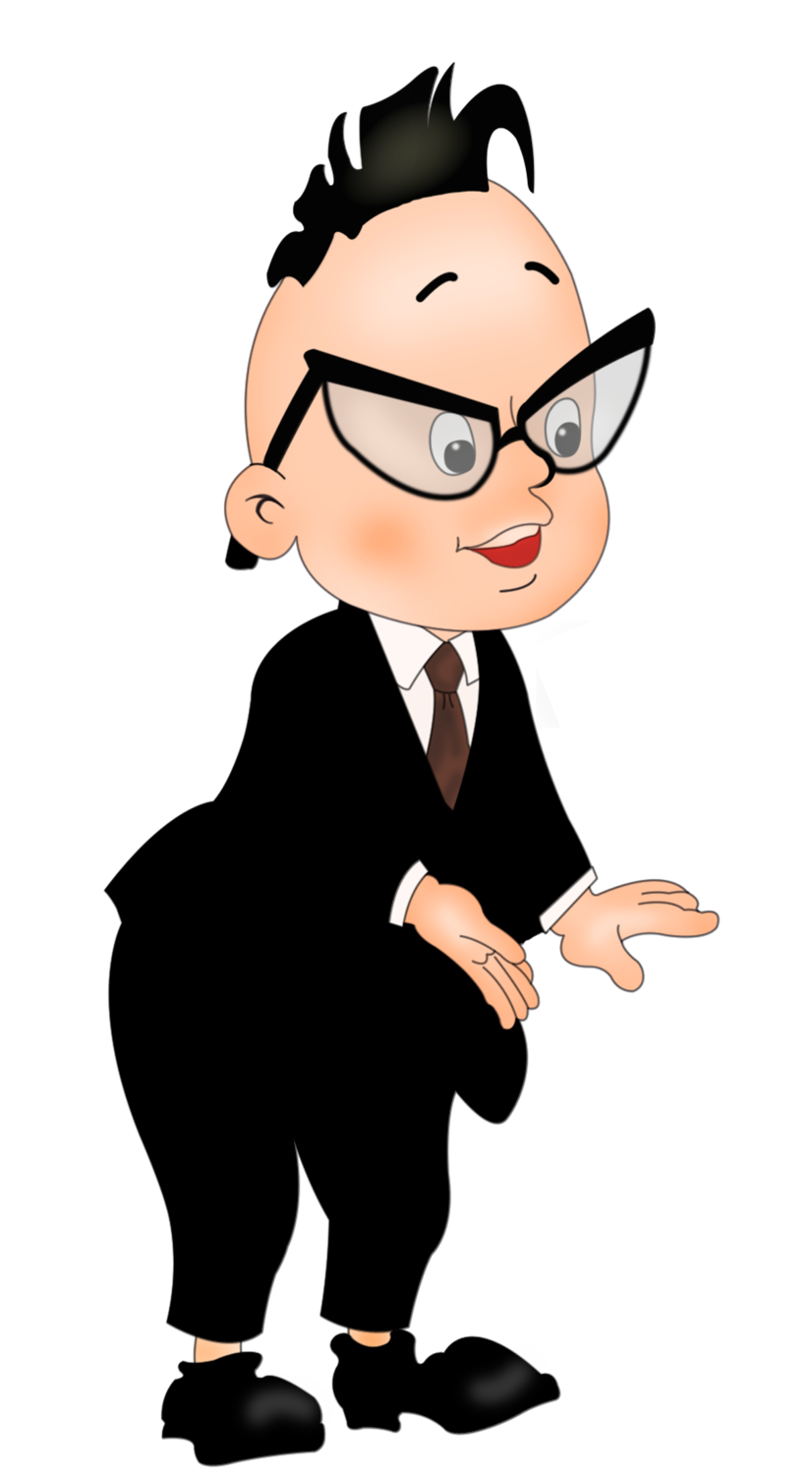 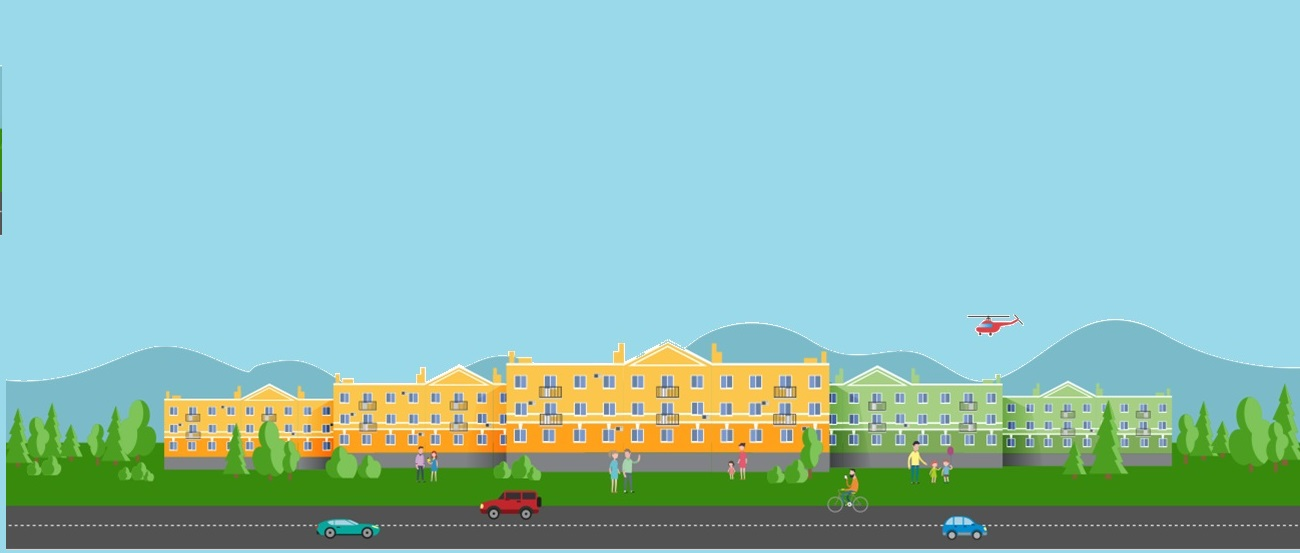 Здравствуйте, ребята! 
Вы наверное меня знаете,  меня зовут Знайка! 
И я очень люблю, всегда узнавать что-то новенькое и делиться этим с друзьями. Вот и в этот раз, я хочу поделиться с Вами интересными факторами о микрорайоне «Крутые ключи».
.
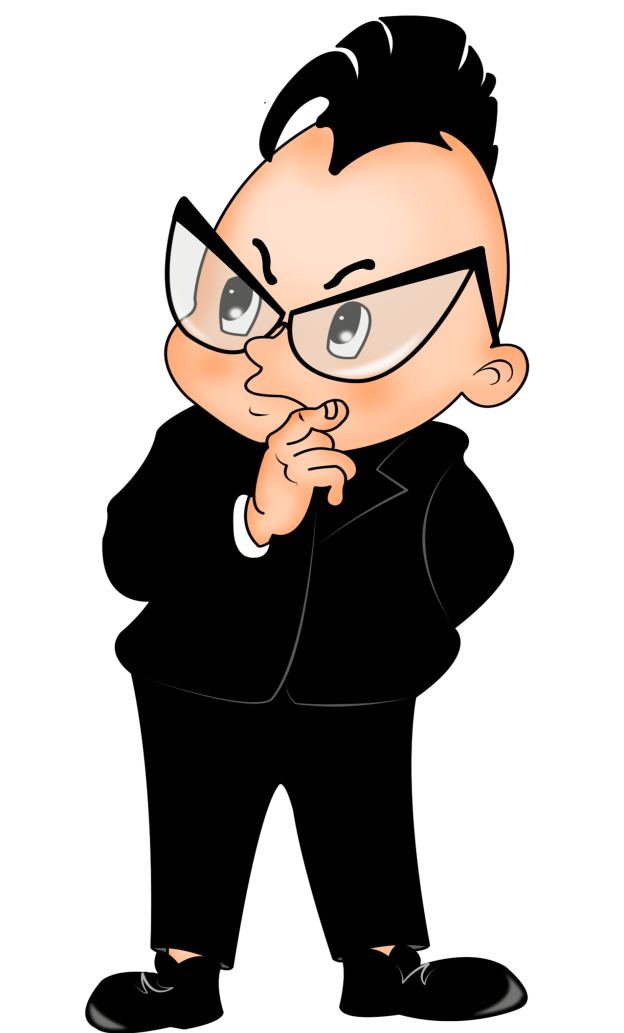 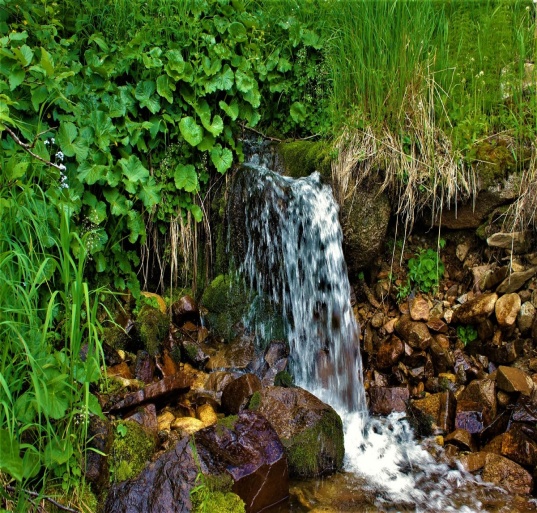 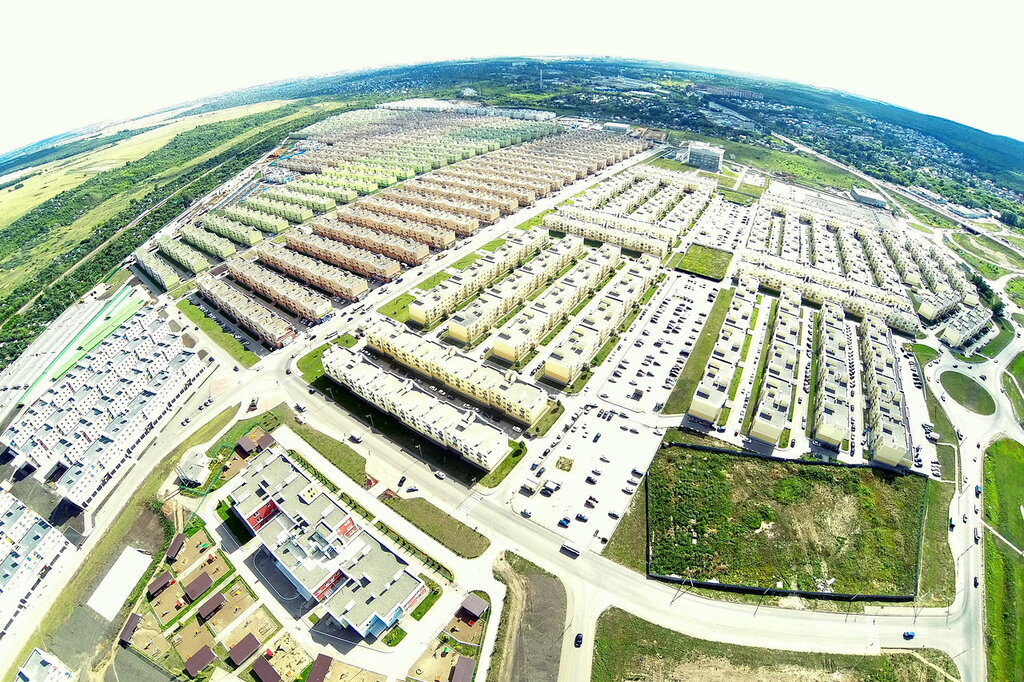 ФАКТ № 1
ПРОИСХОЖДЕНИЕ НАЗВАНИЯ МИКРОРАЙОНА «КРУТЫЕ КЛЮЧИ»
В начале XVIII века, название «Крутые Ключи» носил один из хуторов, располагавшийся на ближайшей территории. Основание хутора «Крутые ключи» связывают с размещением в окрестностях корпуса ландмилицких отставных солдат, несших сторожевую службу вдоль построенной в 1732—1733 годах Ново-Закамской укрепленной линии. Название хутор получил по имени близлежащего оврага «Крутого».
В своей верхней части Крутой овраг глубокий, с крутыми обрывистыми откосами, на дне его били чистые, холодные ключи, образуя прозрачный ручей. Крутой овраг и его чистые ключи и дали первоначальное название поселению — «Крутые Ключи». В те времена здесь было шесть дворов,  в них проживал 61 человек.                                                   В 2010 году в Красноглинском районе Самары на 23 и 24 км Московского шоссе началось строительство нового жилого микрорайона, получившего название – «Крутые ключи».
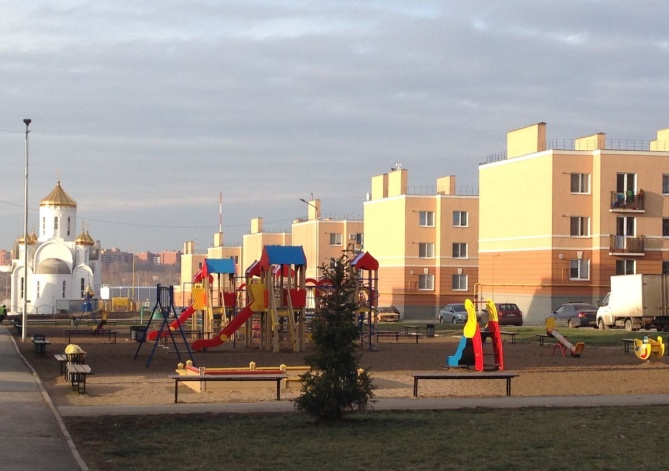 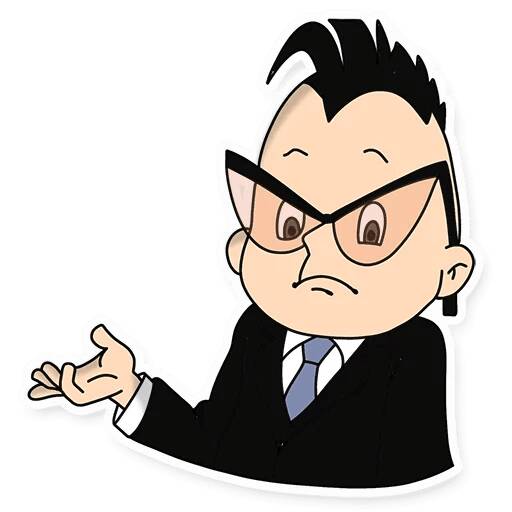 ФАКТ № 2   
УЛИЦЫ МИКРОРАЙОНА «КРУТЫЕ КЛЮЧИ» НАЗВАНЫ В  ЧЕСТЬ ГЕРОЕВ ВОВ, НО ОДНА УЛИЦА  НАЗВАНА В ЧЕСТЬ ГЕРОЯ ТРУДА –
 «ЕЛЕНЫ ШПАКОВОЙ»
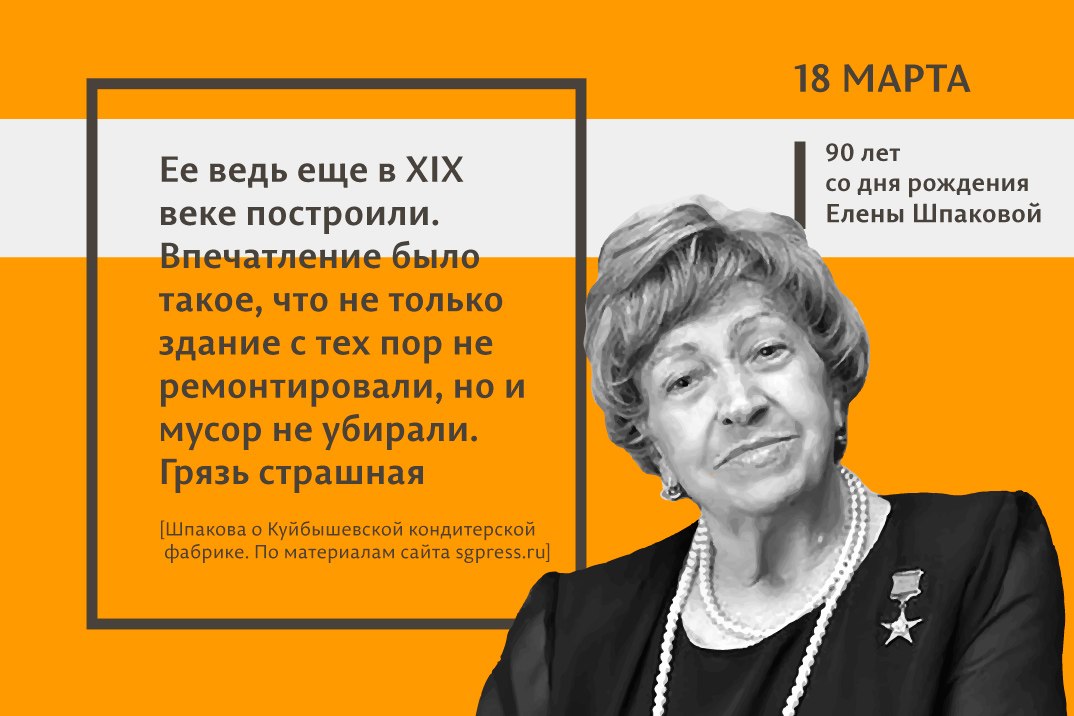 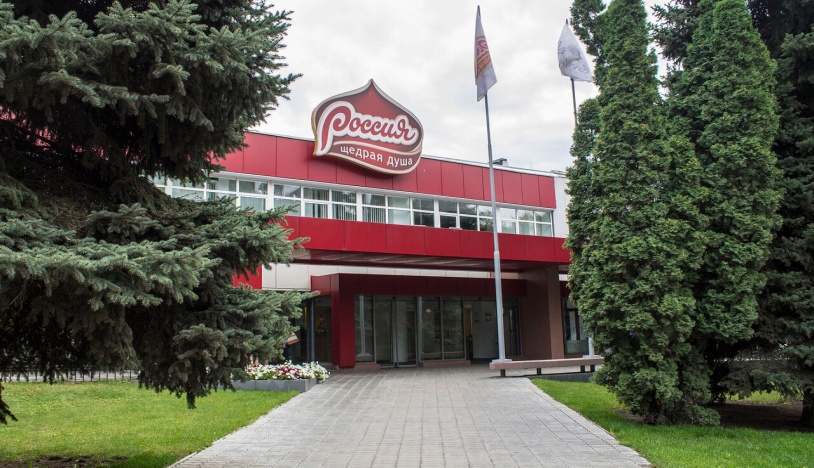 С декабря 2013 года бульвар с таким названием появился на территории микрорайона «Крутые ключи».  
Елена Шпакова - заслуженный работник пищевой индустрии РСФСР, которая добилась того, чтобы именно в Самаре была открыта кондитерская фабрика. На это претендовали другие регионы. Возглавив новое предприятие, она подняла кондитерское производство до небывалых масштабов. За это ей было присвоено звание Героя Социалистического Труда. В 1995 году Елена Васильевна удостоена звания Почетный гражданин города Самары.
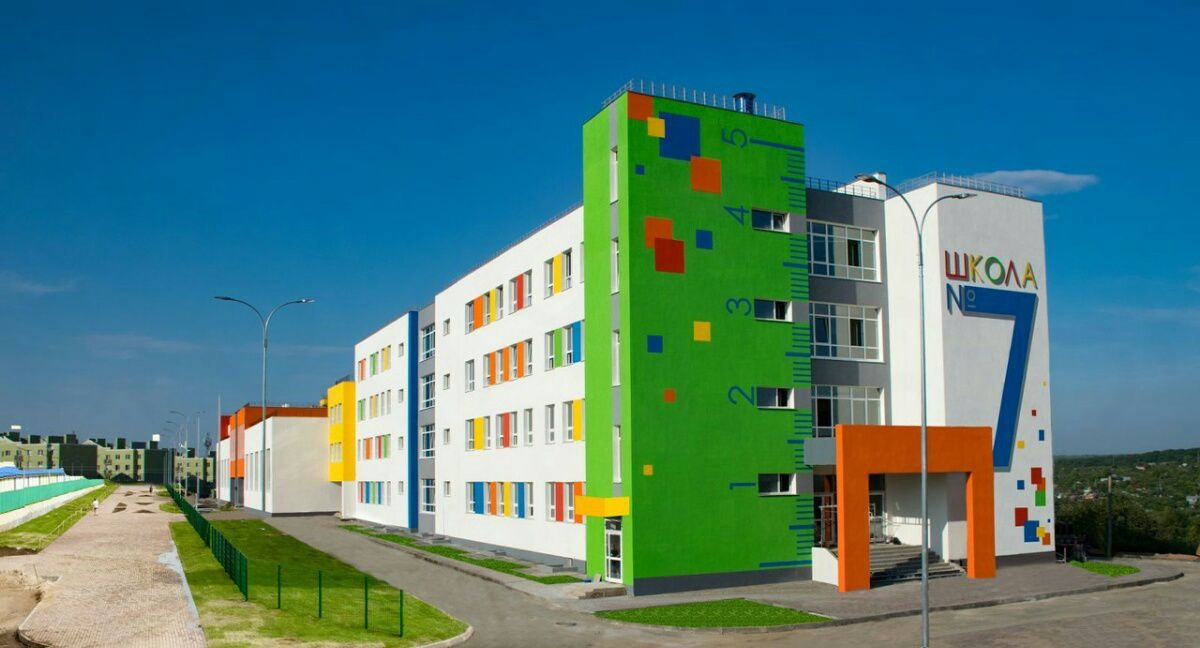 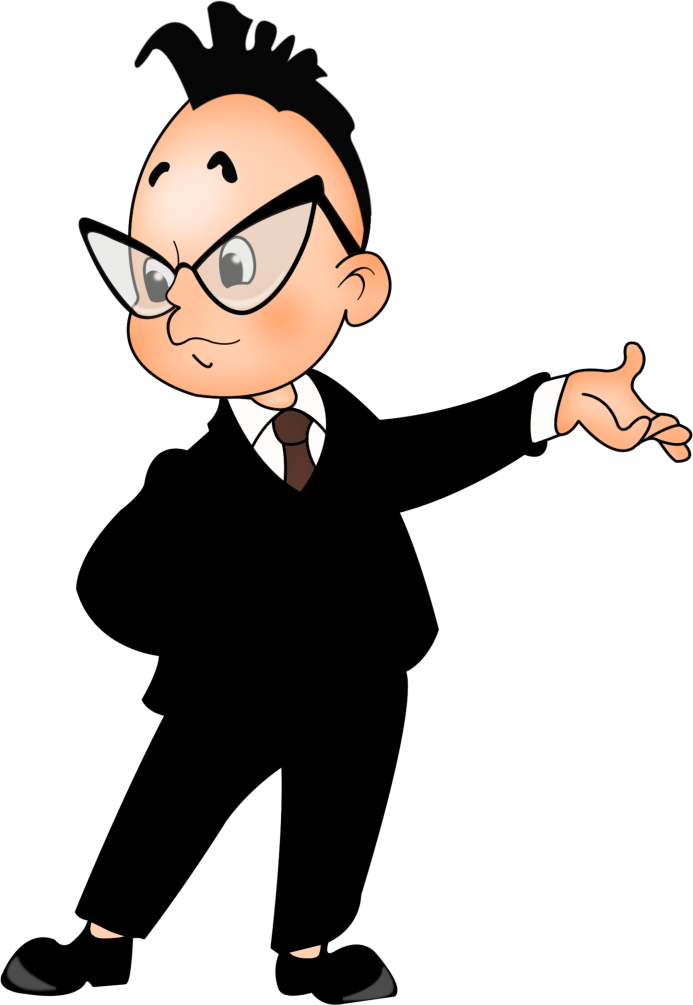 ФАКТ № 3 
САМАЯ БОЛЬШАЯ ШКОЛА В РОССИИ
Это первая школа в Самаре, построенная за последние 22 года. Школа №7, на момент ее открытия в 2016 году была самая крупная школа в России. Она представляет собой 4-х этажное здание, состоящее из 3-х блоков, а общая длина здания около 250 м. 
Новая школа выделяется ярким фасадом. Строители покрасили одну из стен в зеленый цвет и нарисовали на ней линейку. На другой стене красуется огромная надпись «Школа № 7».
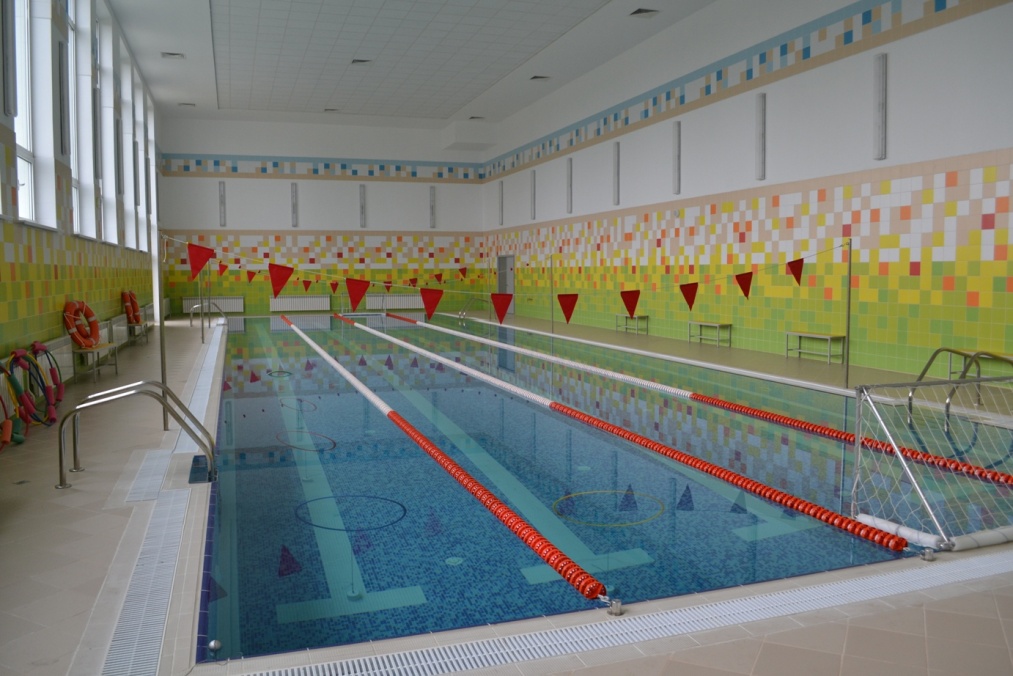 Помимо учебных классов, здесь имеется и физкультурно-оздоровительная зона с залами для гимнастики, баскетбольной площадкой, и местом для игры в теннис, волейбол и т.д. Тут даже есть футбольное поле и бассейн. Детям, которые будут учиться здесь - повезло. Учебный комплекс действительно уникальный.
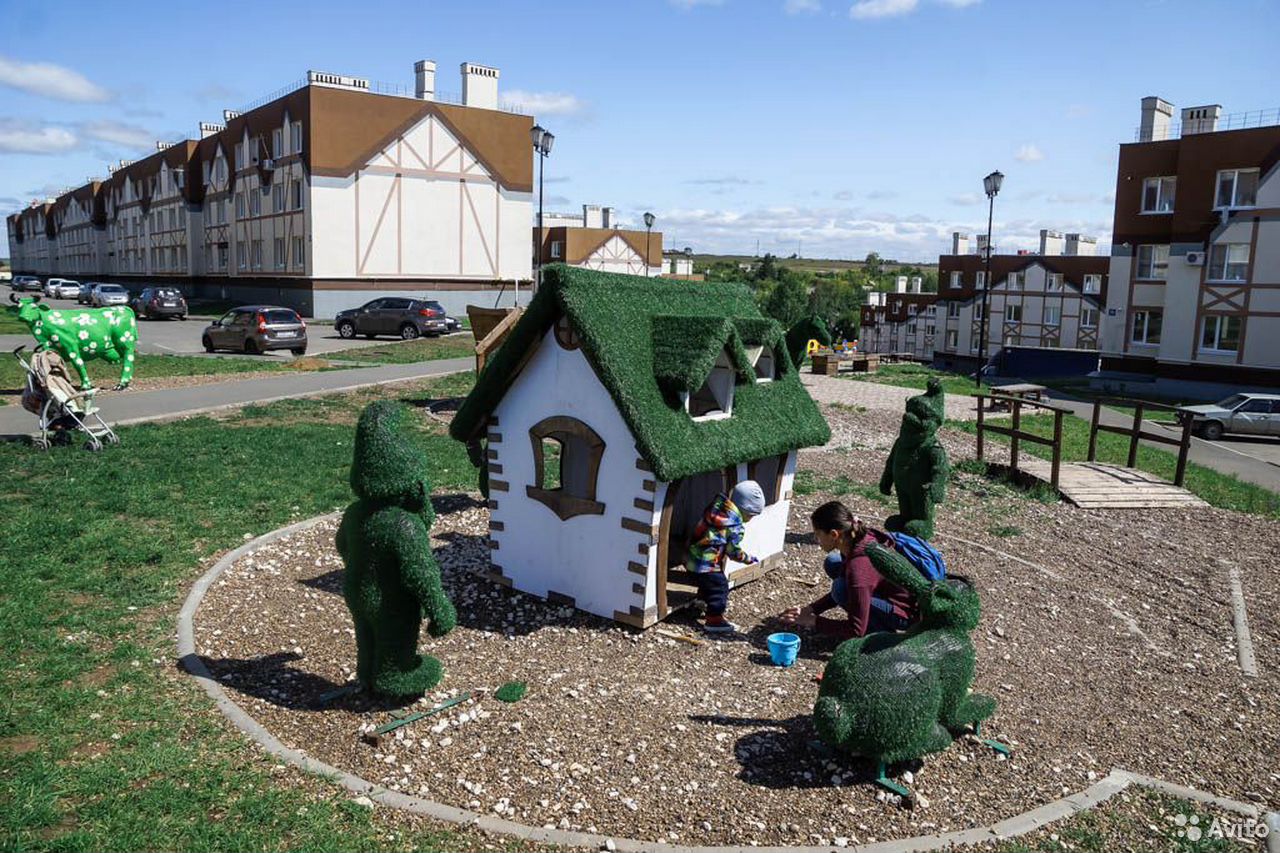 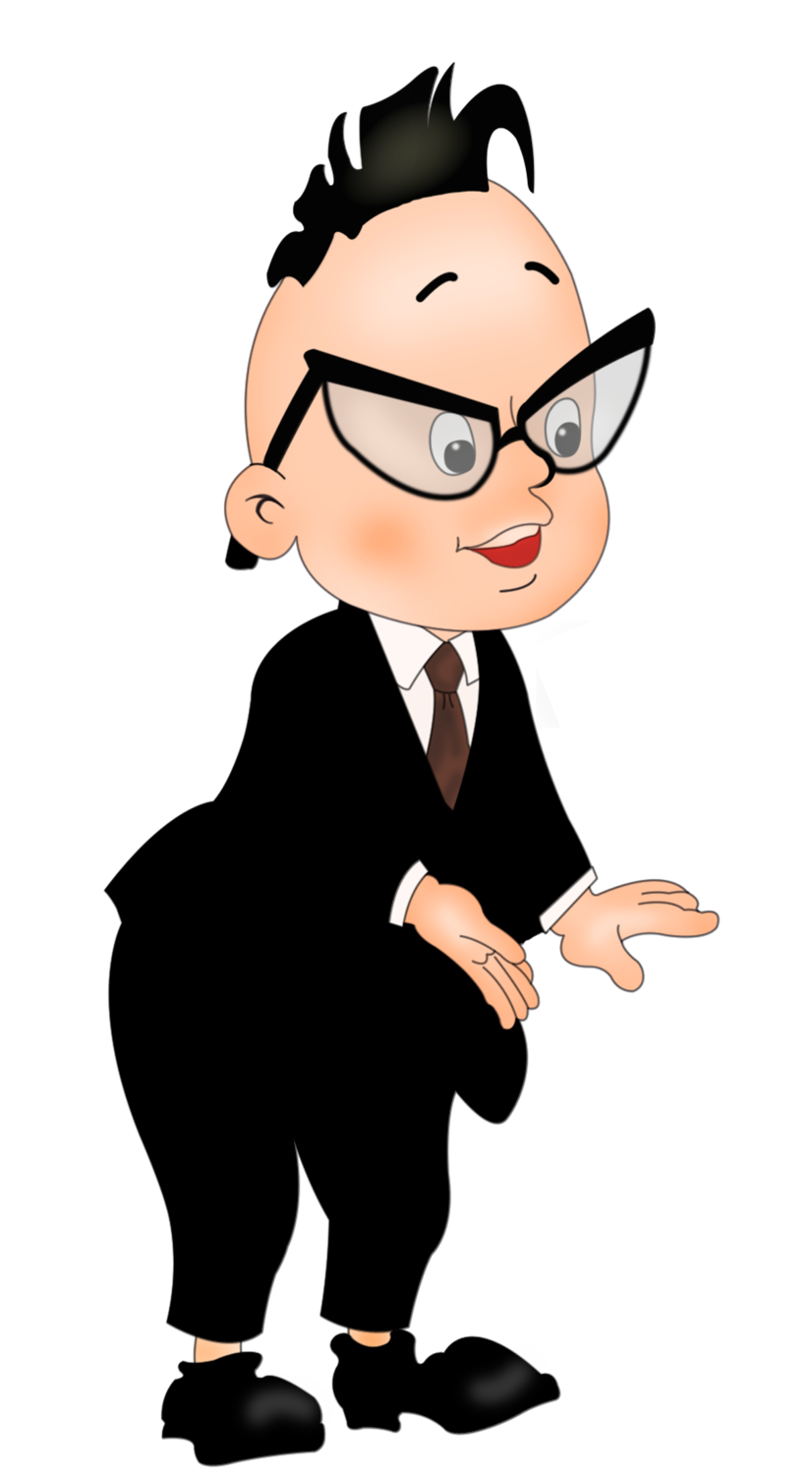 ФАКТ № 4
УНИКАЛЬНАЯ АРХИТЕКТУРА  ЖИЛОГО КОМЛЕКСА «БАВАРИЯ»
В стороне от дороги, в окружении природы, построили 15 домов, которые существенно отличаются от других домов в Крутых ключах как по стилю, так и по содержанию. Это малоэтажный жилой комплекс «Бавария». 
Фасады домов оформлены в стиле фахверк, который придаёт кварталу особый европейский стиль.
Аккуратные, почти игрушечные бело-кремовые домики с геометрически-правильным рисунком коричневых балок, напоминающие сюжет рождественской открытки из далекой страны Германия.  Дополнительное очарование  кварталу придают детские площадки в баварском стиле, изысканные беседки и красивые скамейки. Квартал напоминает иллюстрации из сказок Андерсена, братьев Гримм, Шарль Перро.
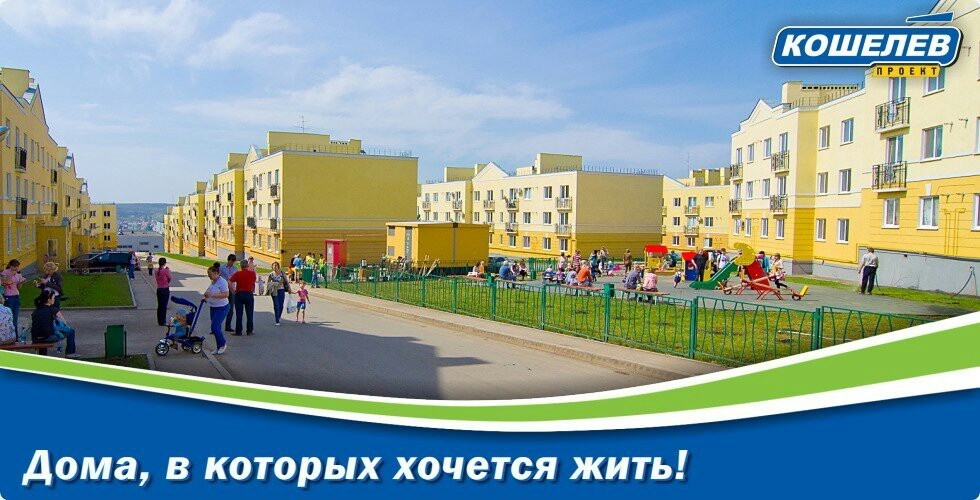 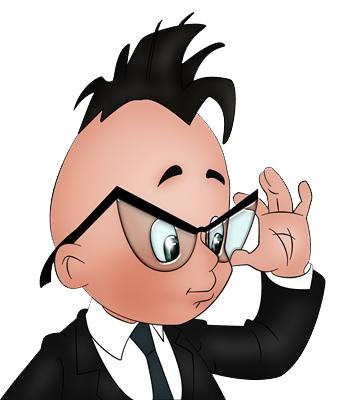 ФАКТ № 5  
«КОШЕЛЕВ – ПРОЕКТ» 
В САМАРЕ И В КАЛУГЕ
«КОШЕЛЕВ - Проект» - это один из крупнейших проектов комплексного освоения территории в России. Этот проект компания «Авиакор» реализует в городах Самара и Калуга.  Для жителей - это современный и удобный район с развитой инженерной, социальной инфраструктурой и благоустроенной территорией.
На карте города Самара возник новый микрорайон, в результате народного голосования его назвали «Крутые Ключи». 
В городе Калуге у Кошелева есть официальное название - микрорайон «Приокский», расположенный на правом берегу реки Ока. 
Улицы микрорайонов «Кошелев - Проекта» названы в честь героев Великой Отечественной войны.
ВОПРОСЫ 
ОТ ЗНАЙКИ
ВИКТОРИНА ДЛЯ ДЕТЕЙ ДОШКОЛЬНОГО 
ВОЗРАСТА
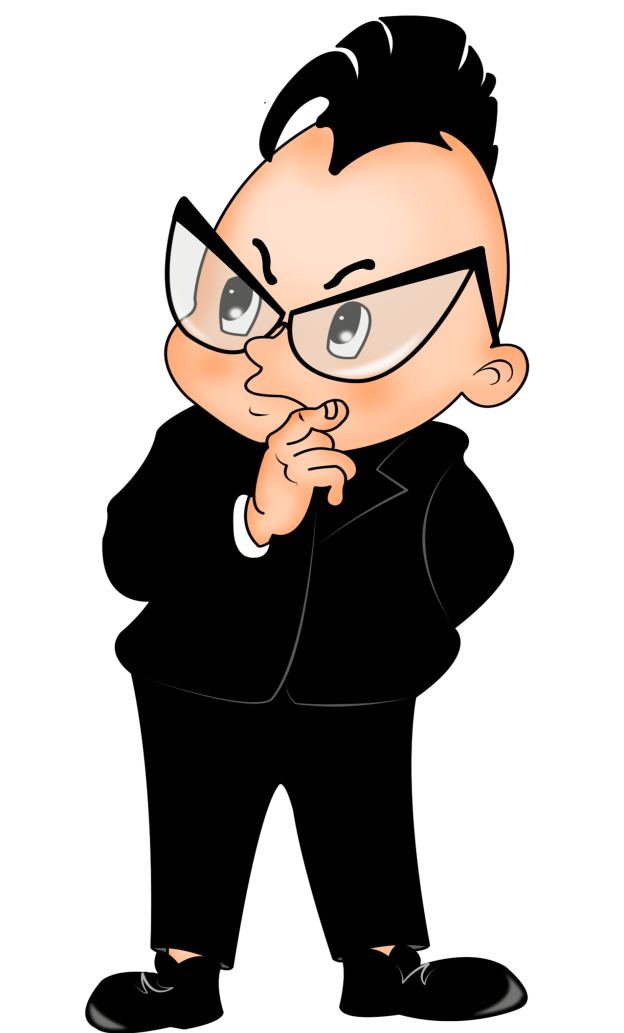 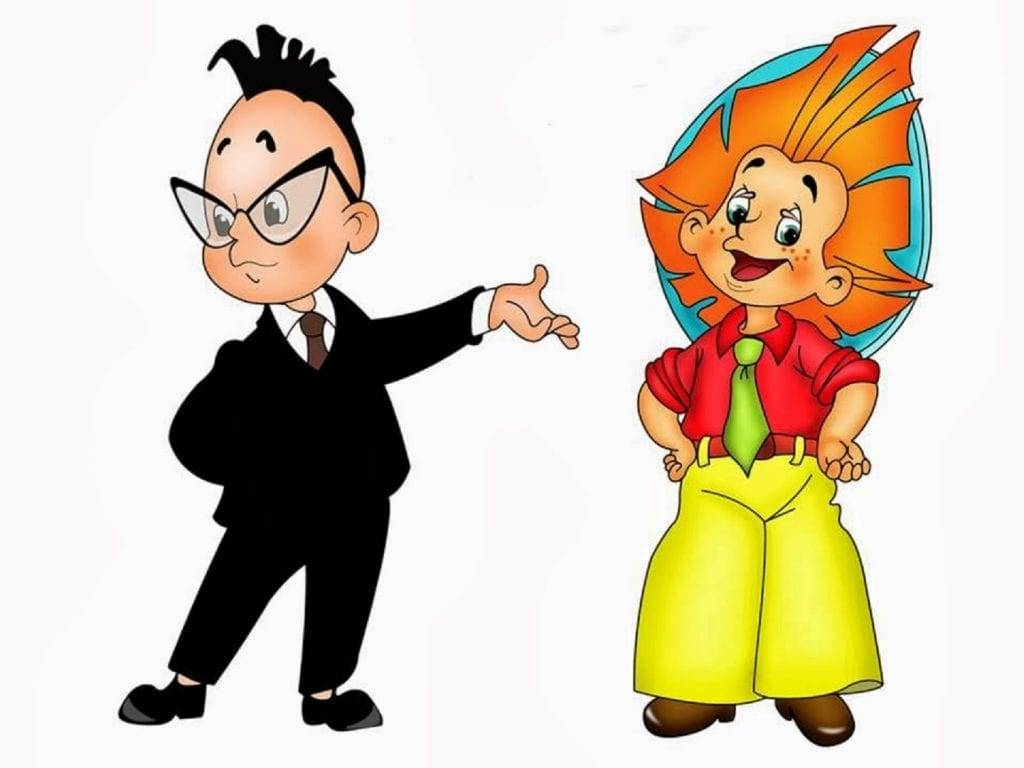 Откуда произошло название микрорайона «Крутые Ключи»?
В давние времена на этом месте располагался хутор «Крутые Ключи». Название хутор получил по имени близлежащего оврага «Крутого». Крутой овраг и его чистые ключи и дали первоначальное название микрорайону — «Крутые Ключи».
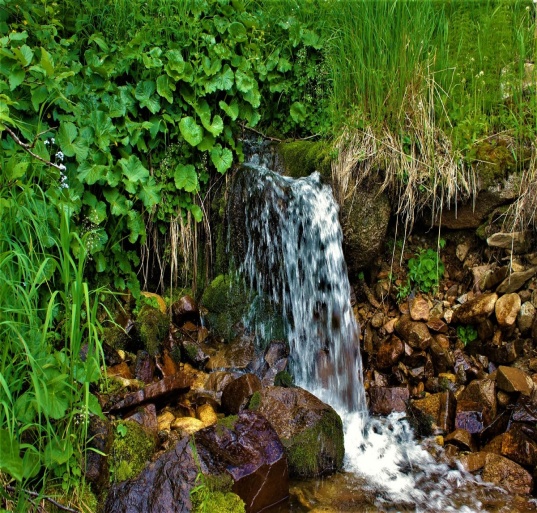 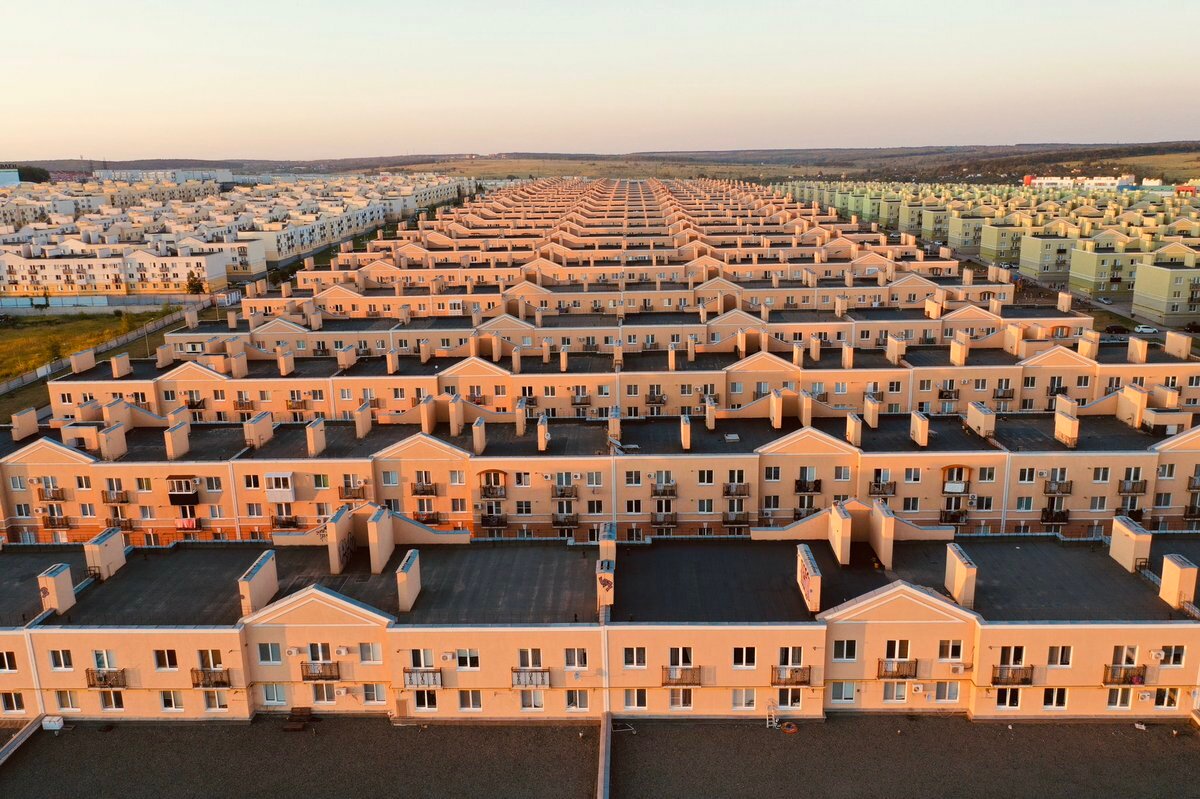 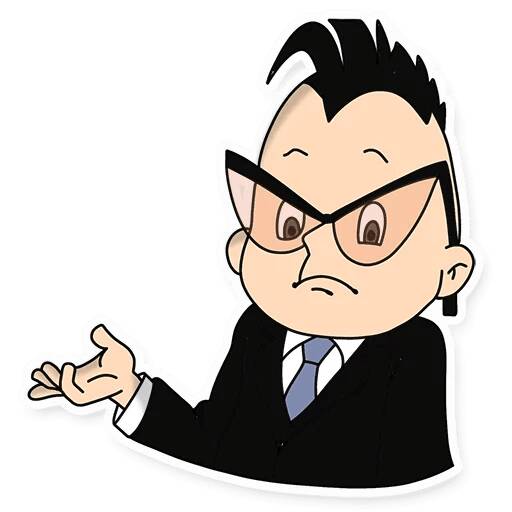 КЕМ БЫЛА ЕЛЕНА ШПАКОВА В ЧЕСТЬ КОТОРОЙ НАЗВАН БУЛЬВАР В КРУТЫХ КЛЮЧАХ?
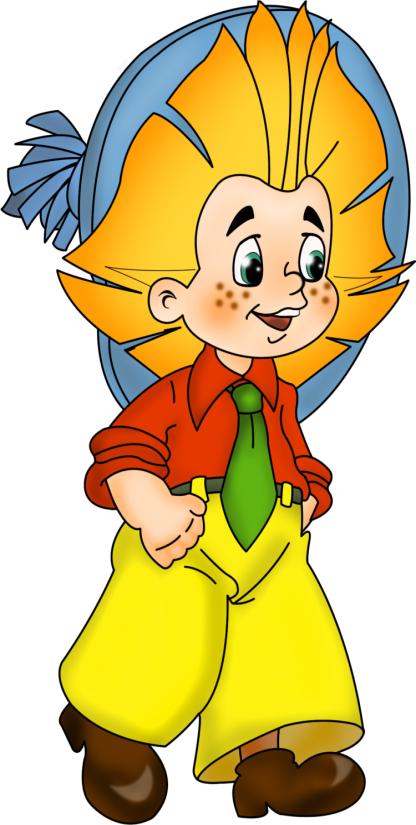 Бульвар Елены Шпаковой назван в честь «Героя труда», почетного гражданина Самары, создателя и первого директора шоколадной фабрики «Россия».
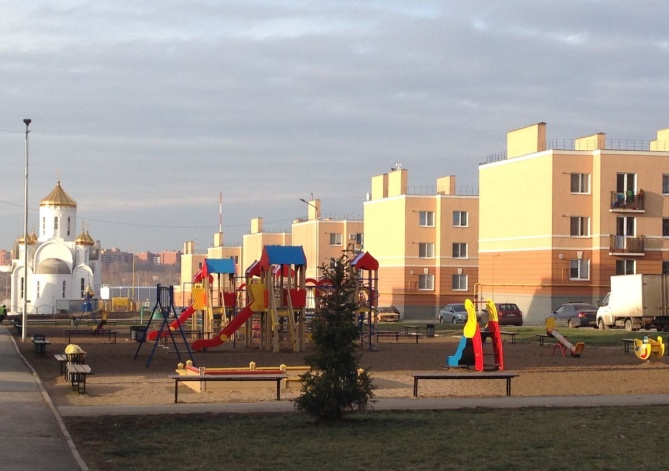 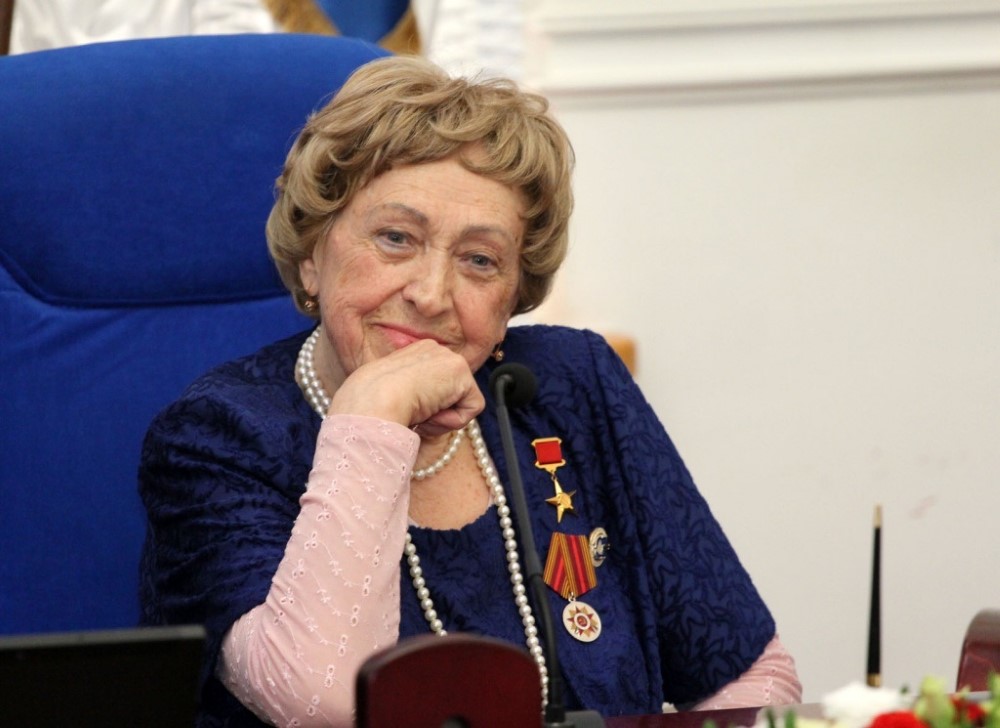 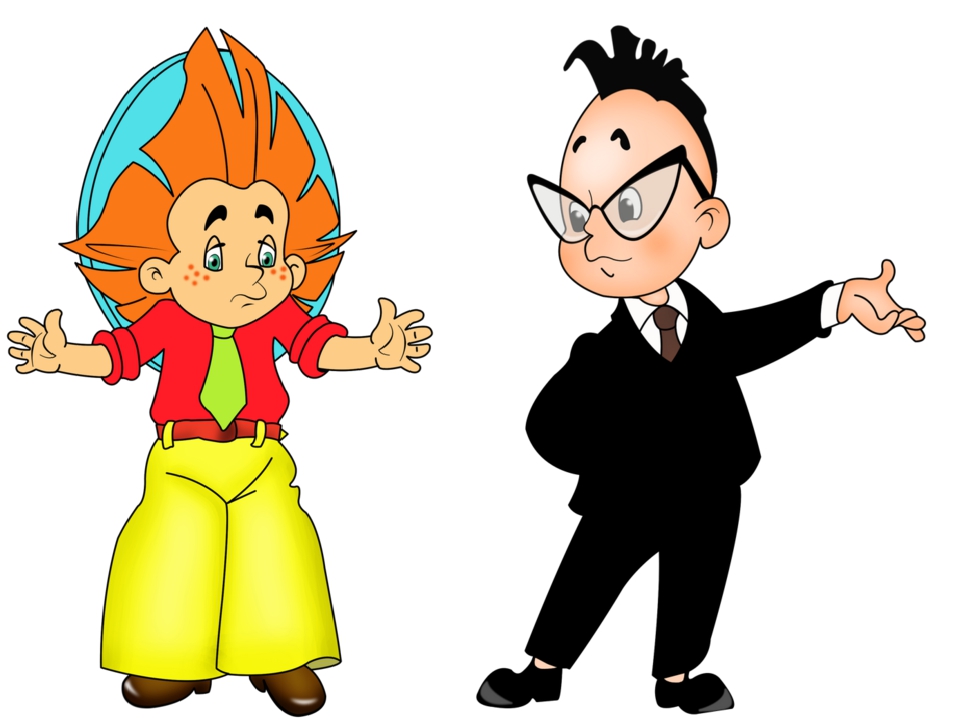 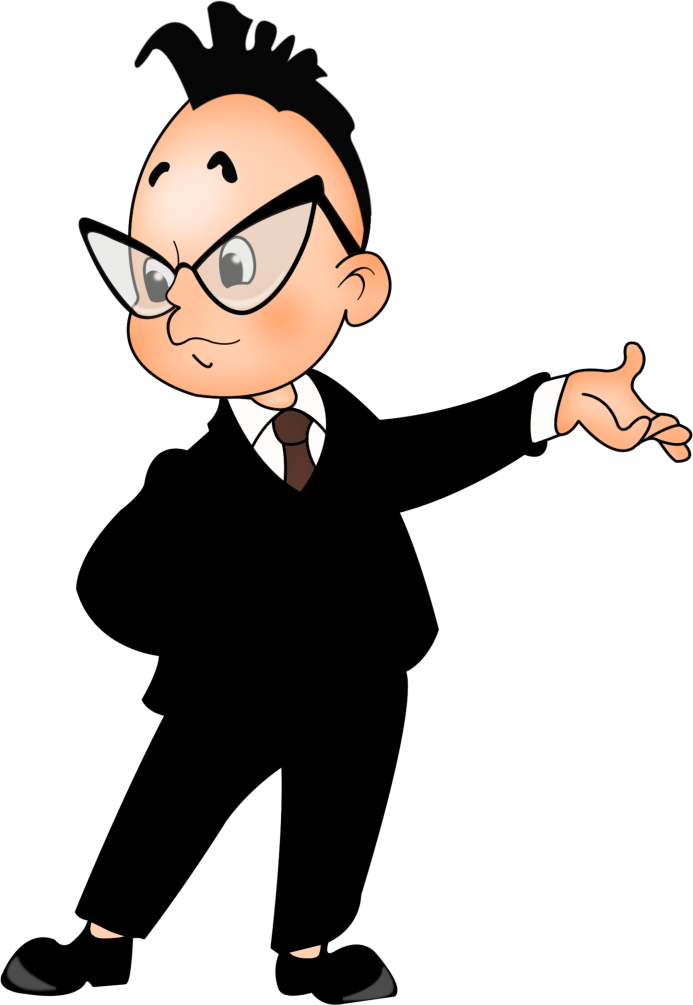 ЧЕМ УНИКАЛЬНА ШКОЛА В КРУТЫХ КЛЮЧАХ?
Школа № 7 в Крутых ключах, на момент ее открытия в 2016 году была самая крупная школа в России.
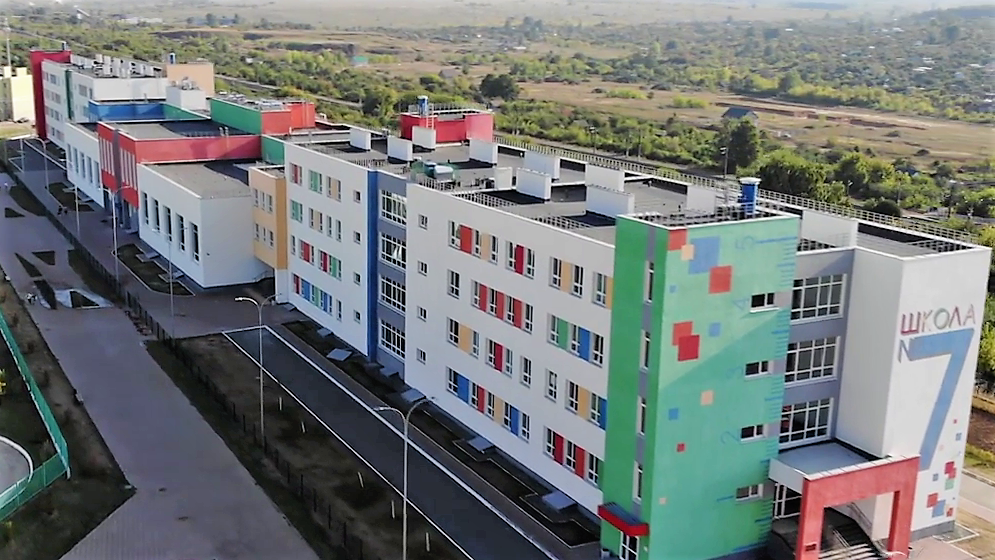 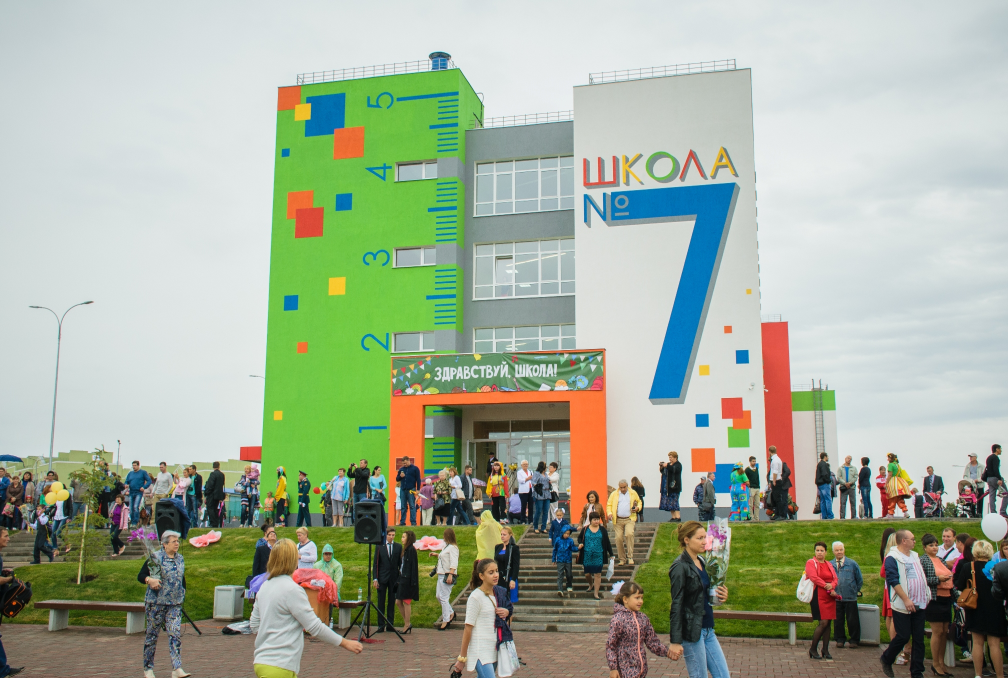 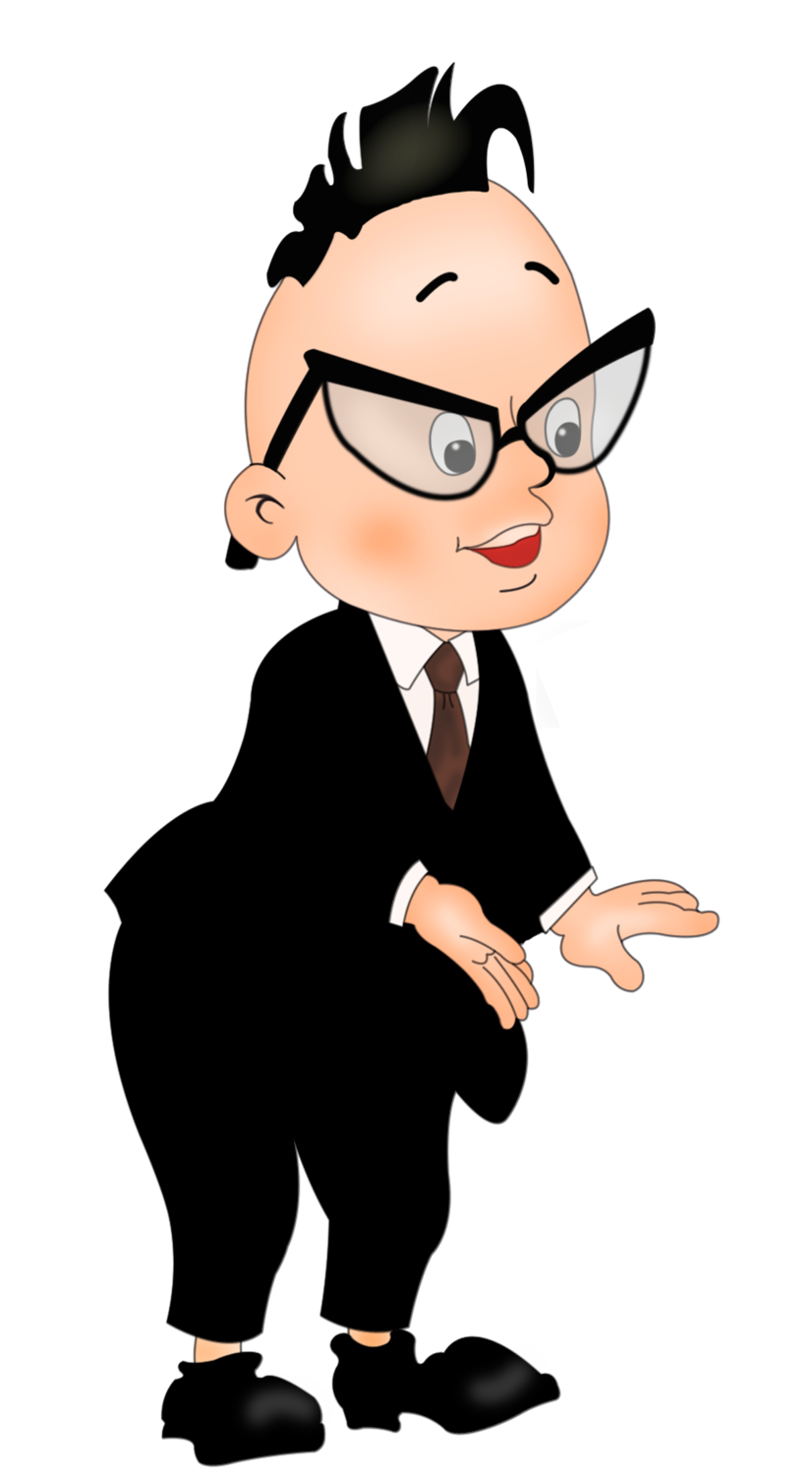 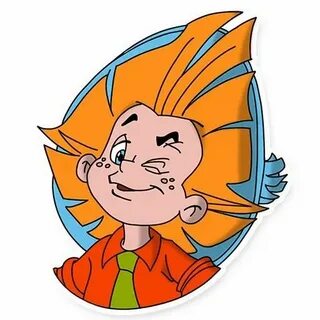 В ЧЁМ УНИКАЛЬНОСТЬ АРХИТЕКТУРЫ 
ЖИЛОГО КОМПЛЕКСА «БАВАРИЯ»?
Жилой комплекс «Бавария» - уютная малоэтажная застройка похожа на европейские домики в стиле «фахверк» благодаря малым архитектурным формам и необычному оформлению фасадов. Квартал напоминает иллюстрации из сказок Андерсена, братьев Гримм, Шарль Перро.
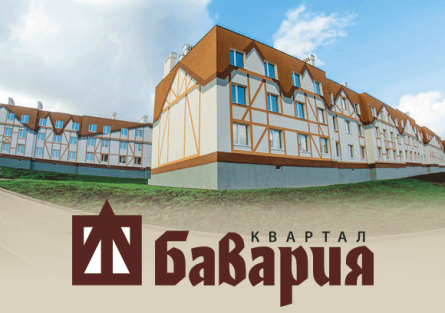 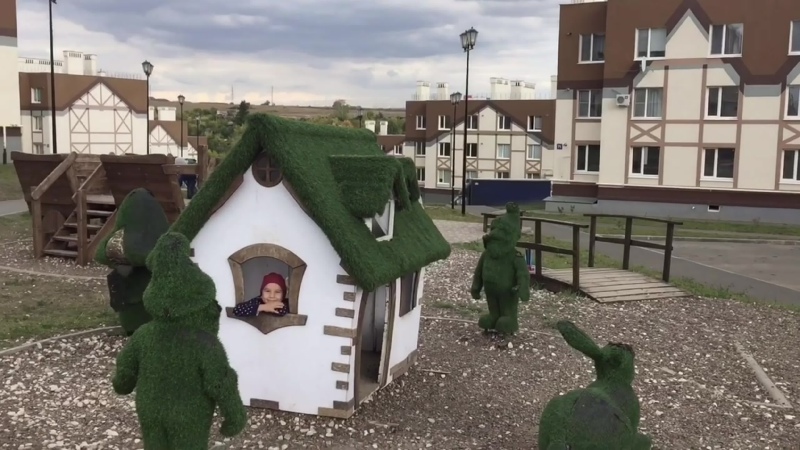 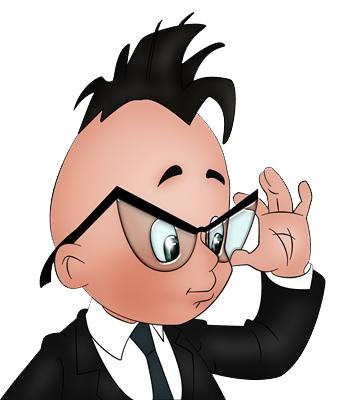 В КАКОМ ГОРОДЕ ТАГЖЕ КАК В САМАРЕ,  ИМЕЕТСЯ КОШЕЛЕВ – ПРОЕКТ?
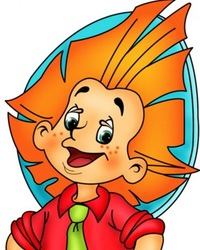 «КОШЕЛЕВ-Проект» в городе Калуге – молодой, уютный и благоустроенный микрорайон, аналог самарского микрорайона «Крутые ключи».
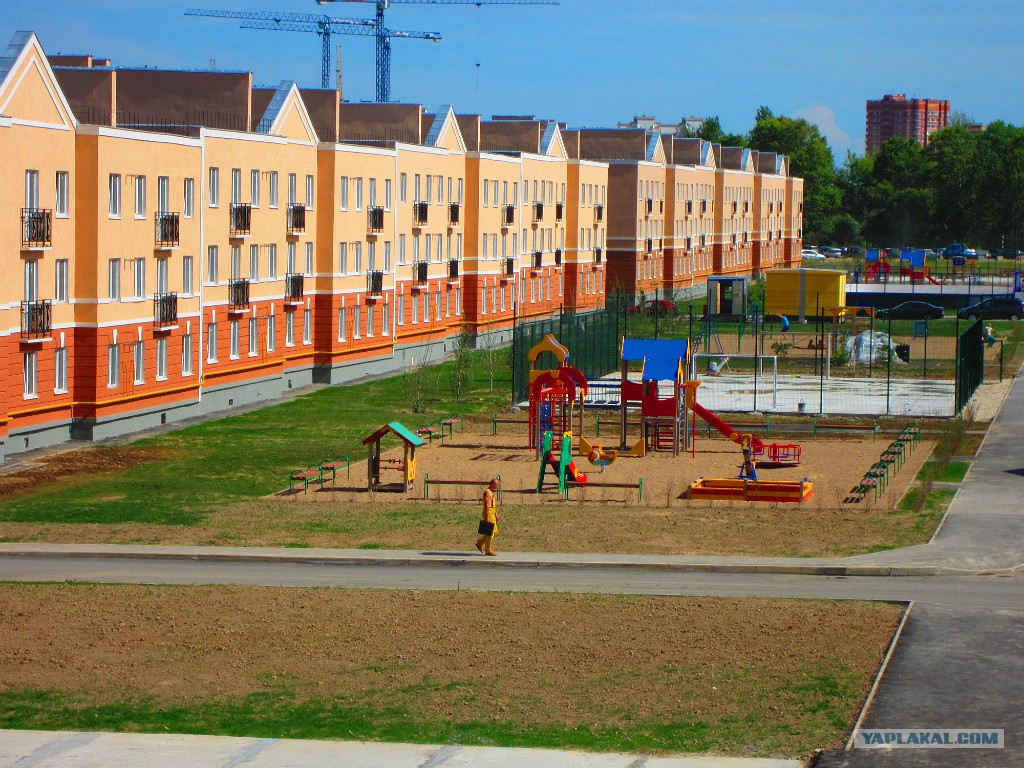 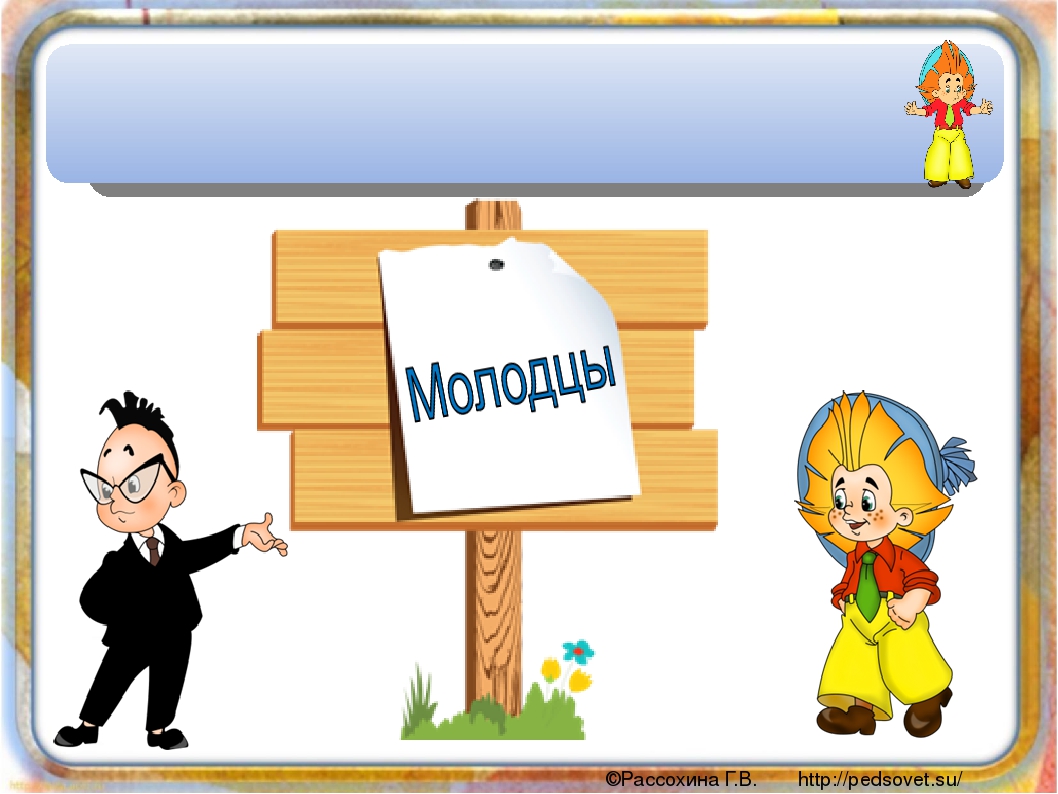 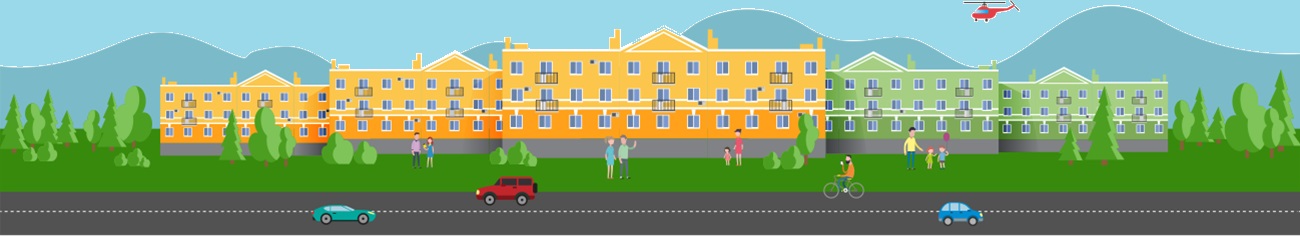